Séminaire des groupes géog. de PA le 21 janvier 2016 « Comment améliorer la dynamique de nos groupes régionaux ? »
Synthèse et résultats généraux
Personnes présentes
Agenda
Liste des documents montrés en réunion
Résultats enquête Hauts de France et Aquitaine
Compte Rendu Séminaire PA 21 janvier 2017
Synthèse et résultats généraux
La réunion a fait suite aux conclusions tirées du séminaire de rentrée de septembre 2016
La question posée était : « comment améliorer la dynamique des groupes régionaux ? »
La réunion a permis de mieux percevoir la dynamique actuelle des groupes régionaux, sur la base de présentations concrètes et d’informations orales
Le séminaire a aussi permis à chaque participant d’identifier une ou des pistes de contribution, ceci vaut pour les animateurs des groupes régionaux comme pour ceux des groupes professionnels
La décision d’aide des volontaires des régions Hauts de France et Aquitaine à monter un groupe et lancer une dynamique nouvelle est confirmée
Des premières réunions auront lieu localement en février et mars, des pistes précises de premiers événement en Hauts de France et Aquitaine ont été citées, avec pour commencer aide proposée des groupes Ponts Pierre et Ponts Construction 
Plus que jamais, l’outil web de gestion des événements est à la disposition des utilisateurs pour programmer un événement, communiquer sur l’événement, gérer l’événement, éditer des documents utiles, etc…
Enfin, les animateurs de groupes géographiques auront des atouts pour se présenter aux élections au Comité, où leur présence semble souhaitable
Compte Rendu Séminaire PA 21 janvier 2017
Personnes présentes
Pour répondre à la question du jour, étaient invités, outre le Président et la Déléguée, les animateurs des groupes géographiques, les personnes ayant fait acte de candidature pour animer ou organiser des événements dans les Hauts de France et en Aquitaine, les représentants de groupes professionnels actifs
Ont répondu présents :
Marianne Gardel Paccard (Animatrice Rhone-Alpes, Présidente IPRhA)
Nathalie Mas-Raval (Animatrice Languedoc – Roussillon)
Jean-Francois Deldon (Animateur Auvergne), une partie du temps
Pierre Vidailhet (Grpe Ponts Pierre, Pdt X Ponts Pierre)
Christophe Persoz (Animateur Grpe Construction)
Romain Mesnil (Animateur Grpe Recherche)
Eric Coursin (Animateur Grpe Conseil, VP XMP Consult)
Jean Gadenne (Groupe Hauts de France)
Come Girshig (Groupe Hauts de France)
Michel Mège (Groupe Aquitaine)
Jean-Francois Thomas (Groupe Aquitaine)
et  Dominique Douillet (déléguée), Olivier Dupont (Président), Dominique de Robillard (bureau, en charge du développement régional de PA, animateur de Ponts Maritime, Président du Club Sup Mer)
Il faut remercier également tous ceux qui de près ou de loin ont contribué à la préparation des documents et de la réunion
Compte Rendu Séminaire PA 21 janvier 2017
Agenda
Introduction sur les objectifs de la réunion : apporter des réponses à chacun sur « comment améliorer la dynamique de nos groupes géographiques ? » (DdR)
Tour de table pour présentations
Présentation de Ponts Alliance, ses enjeux, son actualité (Olivier Dupont)
Rappels des résultats du séminaire de rentrée de septembre 2016 du Comité de PA
Résultats de l’enquête menée auprès de diplomés résidant dans les Hauts de France et en Aquitaine
Pistes et actions les concernant 
Présentations des groupes géographiques présents ou représentés
Présentations des groupes professionnels présents
Présentation des fonctionnalités et des évolutions du site/outils de gestion au service des groupes
Déjeuner
Compte Rendu Séminaire PA 21 janvier 2017
Liste des documents/informations montrés en réunion et attachés au présent CR
Extrait du CR du séminaire Comité PA de septembre 2016
Résultats des enquêtes menées dans les Hauts de France et Aquitaine (ci après, partie du présent document)
Documents de point des Groupes Languedoc, Rhone Alpes, Auvergne
Points oraux sur Toulouse MP, PACA, Loire Atlantique
Documents de Points sur les groupes Pro Pierre, Construction, Recherche, Conseil
Document de présentation des fonctionnalités du site
Maquette du futur site
Tous ces documents sont en ligne sur la page de l’événement : http://www.ponts.org/shortUrl/3GDj
Compte Rendu Séminaire PA 21 janvier 2017
Enquêtes régionales Hauts de France (349 diplomés)et Aquitaine (328 diplomés)
Résultats présentés
au séminaire des groupes géographiques du 21 janvier
Document montré en séance et compte-rendu
Compte Rendu Séminaire PA 21 janvier 2017
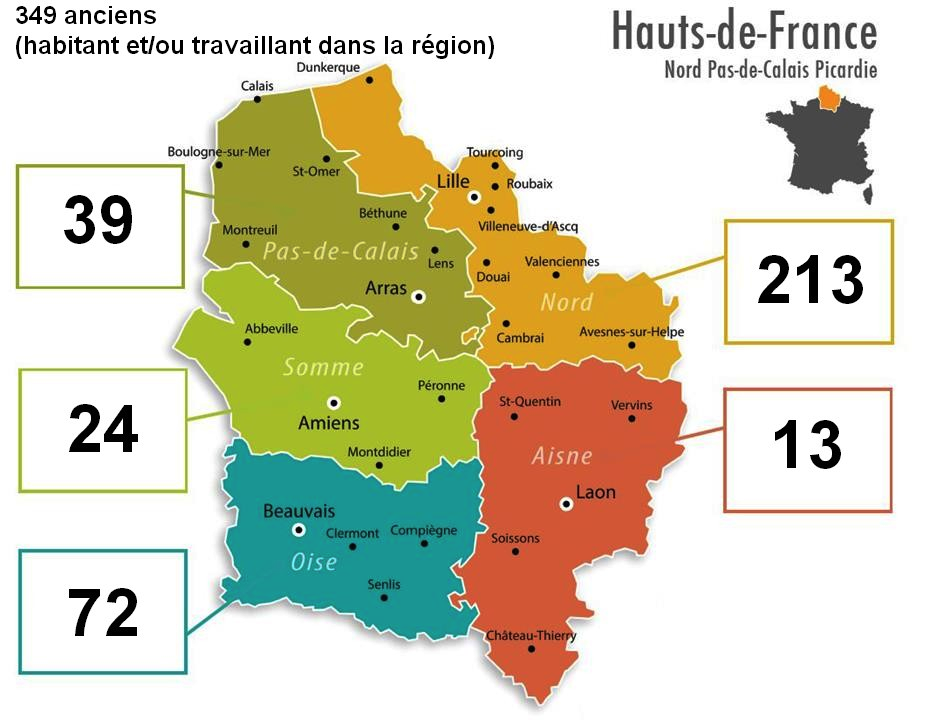 Compte Rendu Séminaire PA 21 janvier 2017
Hauts de F
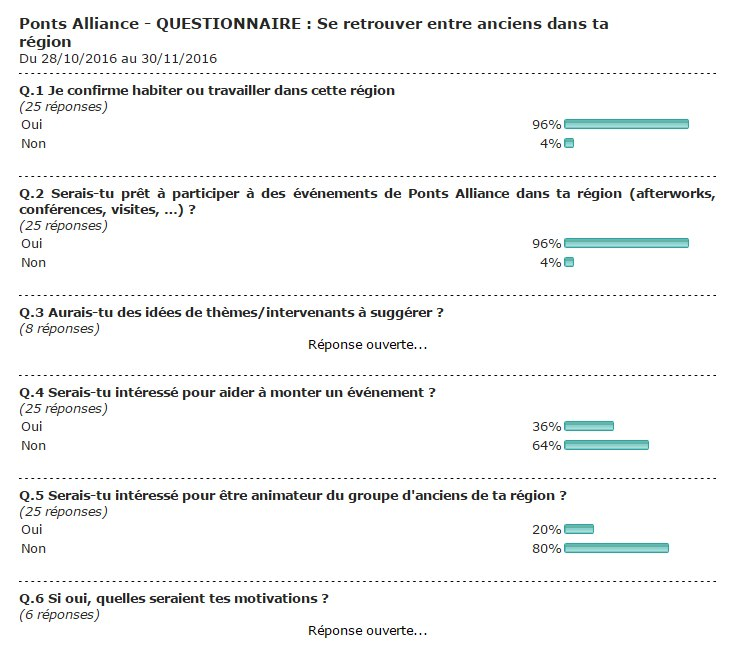 Compte Rendu Séminaire PA 21 janvier 2017
Hauts de France :choix d’idées et motivations après échanges
Compte Rendu Séminaire PA 21 janvier 2017
Personnes intéressées au lancement d’un bureau régional d’animateurs
Robert Blanckaert
Simon Bouvier
Nicolas Dinter
Jean Gadenne
Côme Girschig
Michel Lamon
Jean-Maurice Moulène
Gérard Rabier
….
NB : La liste n’est pas limitative
Compte Rendu Séminaire PA 21 janvier 2017
Résultats des échanges du 21 janvier
Monter une réunion de mise en route d’un groupe géographique, pour mise en place d’une équipe d’animation
Réunion à lancer via doodle, les 23 février, ou les 2 ou 3 mars auprès des personnes qui se sont déclarée intéressées par l’animation
Premières pistes d’événement identifiées pour le printemps
Visite d’un projet d’aménagement avec Jean Gadenne, avec l’aide de Pierre Vidailhet (X Ponts Pierre)
Visite de la Citadelle
Réunion sur la mobilité avec le pôle d’excellence de Valenciennes
Point sur VNF et ses projets
Visite du Port de Rotterdam
…
Compte Rendu Séminaire PA 21 janvier 2017
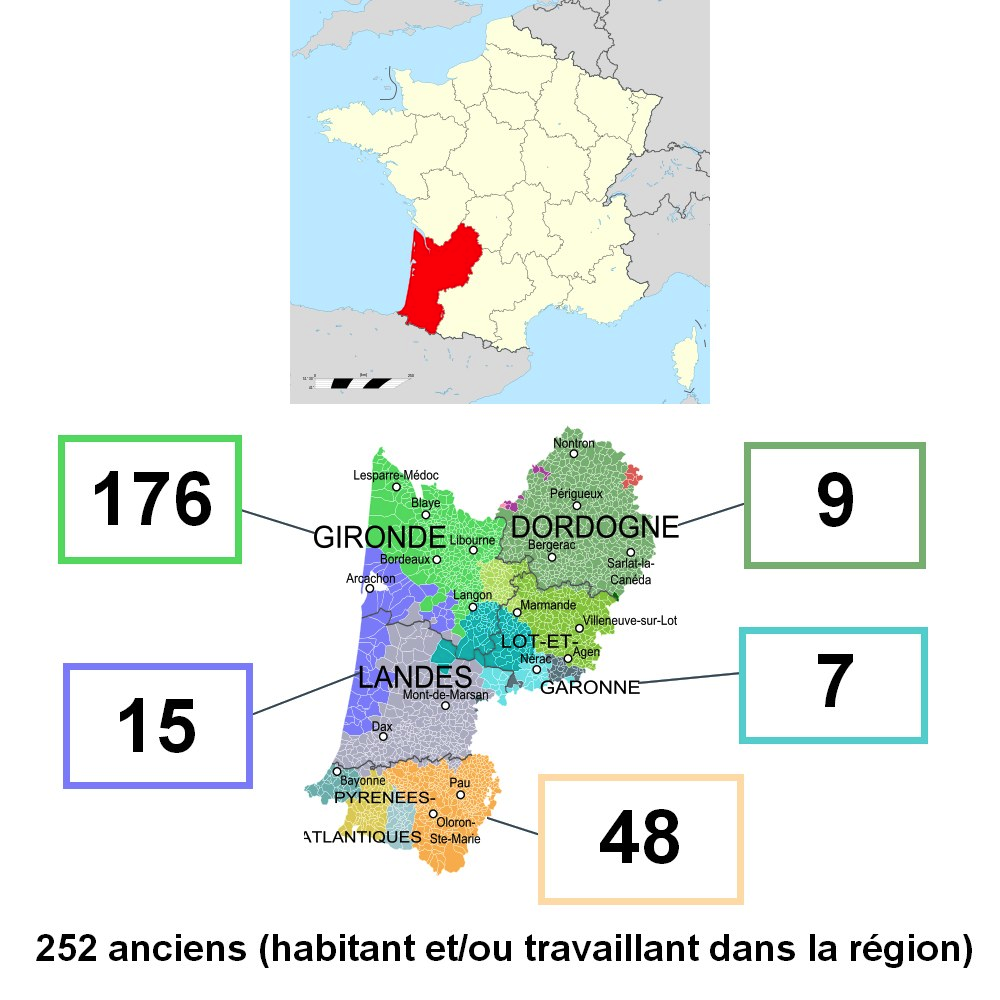 RégionAquitaine
Compte Rendu Séminaire PA 21 janvier 2017
Aquitaine
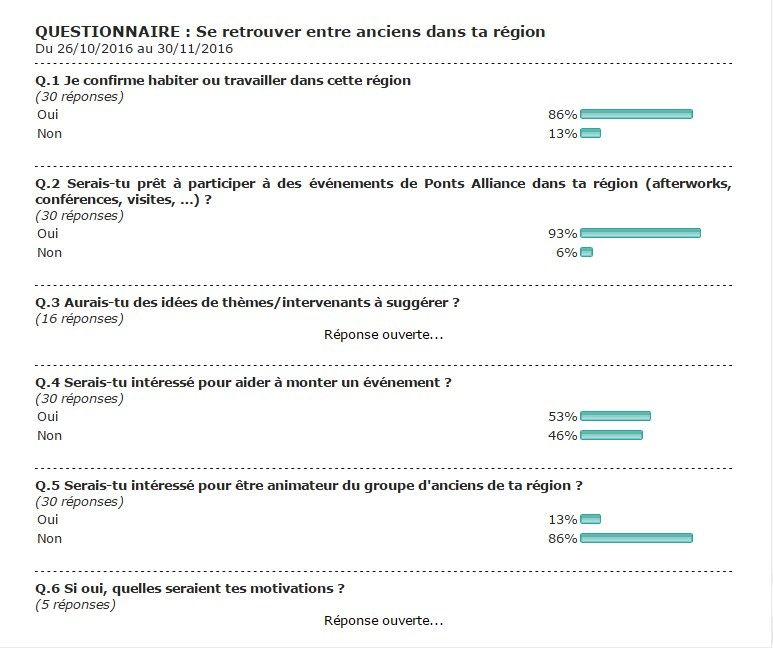 Compte Rendu Séminaire PA 21 janvier 2017
Aquitaine :choix d’idées et motivations après échanges
Compte Rendu Séminaire PA 21 janvier 2017
Personnes à associer au lancement d’un bureau régional d’animateurs
Michel Belondrade
Alain Coupez
Hortense Daguet
Fenella Davis
Bernard Lefebvre
Philippe Mege
Alban Montegut
Nicolas Pellissier
Frédéric Perriere
Remi Rabasse
Jean-François Thomas
Claire Vincent (habite Pau)
…
NB : La liste n’est pas limitative
Compte Rendu Séminaire PA 21 janvier 2017
Résultats des échanges du 21 janvier
Mettre en place une réunion ciblée pour programmation et mise en place d’une équipe d’animation à Bordeaux en février (le 22 février à confirmer)
Inclure le Poitou Charentes dans les développements futurs
Afterwork à suivre le même jour
Préparer un premier événement d’une journée (19 avril à confirmer) avec visite nouvelle gare Saint Jean, présentation projet de la nouvelle ligne avec le Groupe Ponts Construction/Christophe Persoz, visite cité du vin
Beaucoup de pépites à compléter, exploiter et lancer
Visites du Cluster Aerospace Valley
Dégustation de vins de Grave
Visite du Périgord
…
Compte Rendu Séminaire PA 21 janvier 2017
Annexes
Carte du Poitou-Charentes
Compte Rendu Séminaire PA 21 janvier 2017
Poitou-Charentes
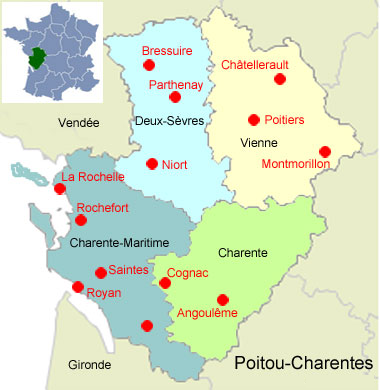 76 anciensqui habitent ou travaillent dans la région
Compte Rendu Séminaire PA 21 janvier 2017
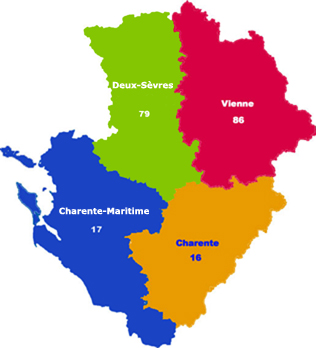 9
25
11
11
Compte Rendu Séminaire PA 21 janvier 2017